Icebergs, Bathtubs & Flows
Applying Systems Thinking to Software Architecture

Matt McLarty, Global Leader of API Strategy at MuleSoft, a Salesforce company
@mattmclartybc
Inspiration
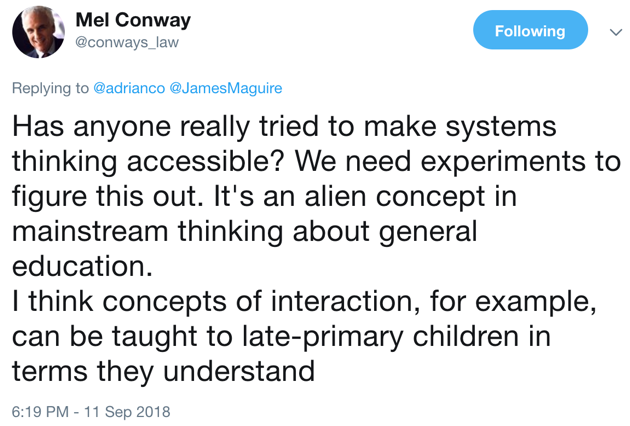 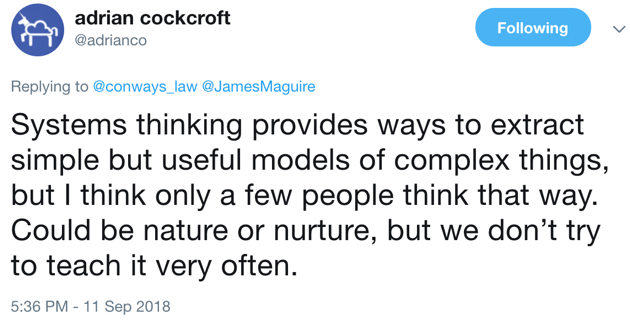 Software architecture
…is a study in dealing with complexity
What is “systems thinking”?
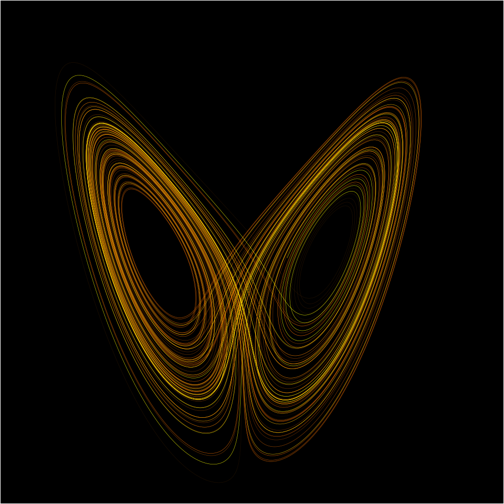 A conceptual approach to problem solving that considers the behaviour, structure, and interconnected parts of the complex systems within which the problem occurs
Related to systems theory, systems engineering, system dynamics, and chaos theory
Thinking in Systems
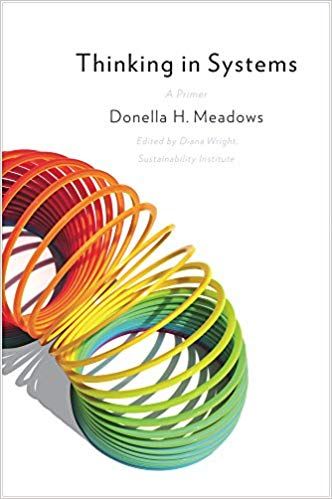 A system is greater than the sum of its parts
A system cannot be controlled
Systems can be understood and influenced

“Systems fool us by presenting themselves—or we fool ourselves by seeing the world—as a series of events.”
Donella “Dana” Meadows
http://donellameadows.org/donella-meadows-legacy/danas-writing/
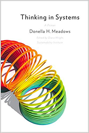 Stocks & flows
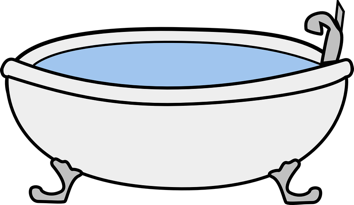 Stock
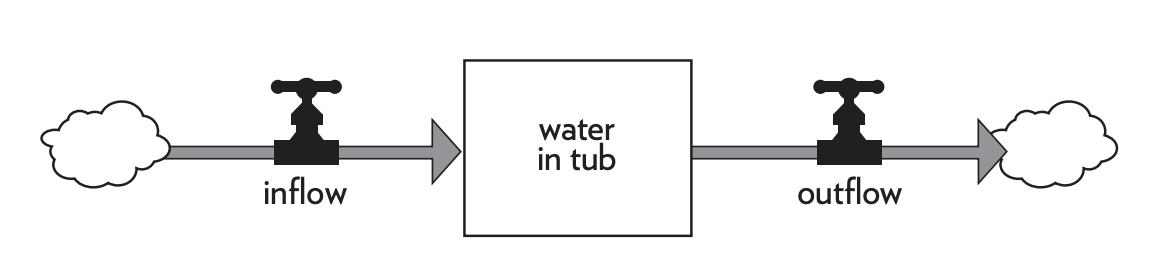 Flows
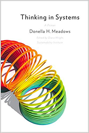 Time graphs
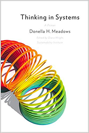 Feedback loops
Balancing Loops
Reinforcing Loops
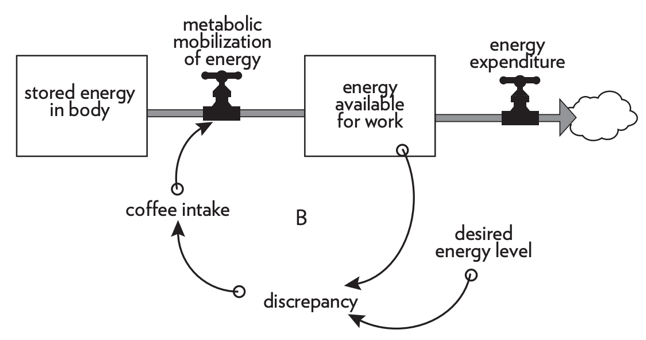 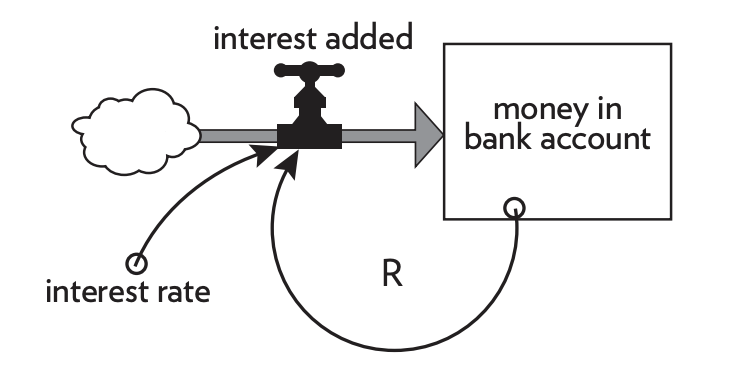 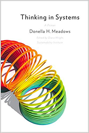 Delays and oscillations
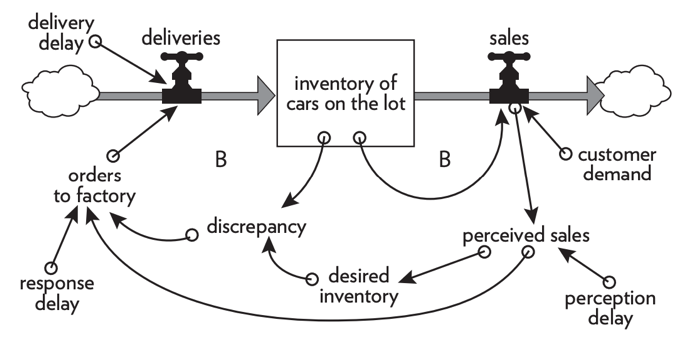 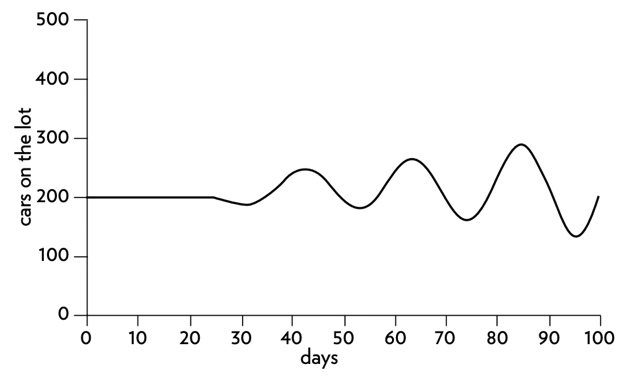 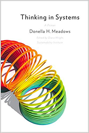 System dynamics
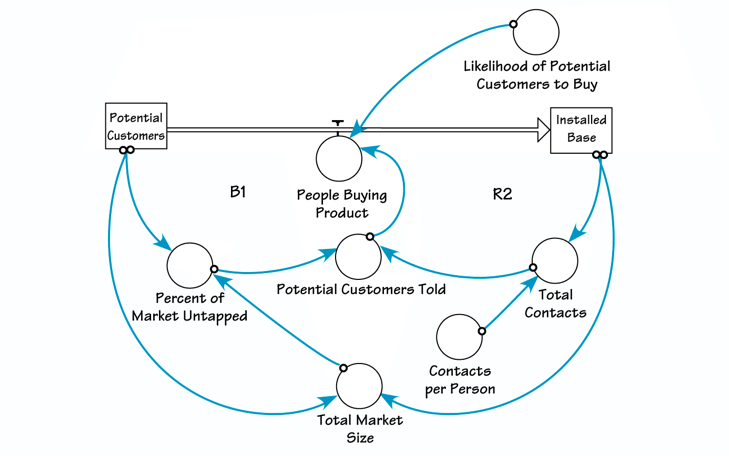 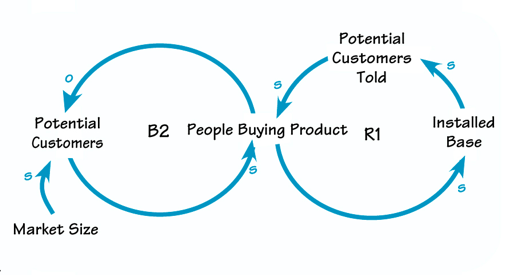 From https://thesystemsthinker.com/step-by-step-stocks-and-flows-converting-from-causal-loop-diagrams/
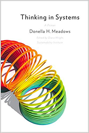 Understanding systems
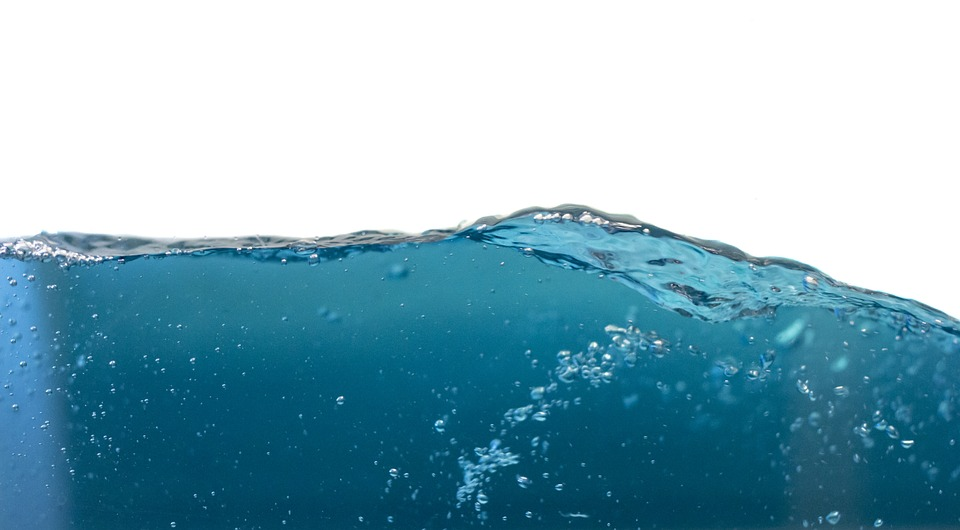 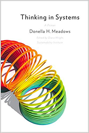 Iceberg model
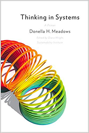 System boundaries
All system boundaries are artificial
If they are set too small, they are error prone
If they are set too large, they are difficult to analyze
Boundaries should change over time as the problem changes

“Where to draw a boundary around a system depends on the purpose of the discussion.”
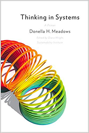 Highly-functioning systems
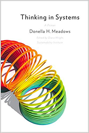 System archetypes
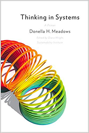 Leverage points
Improving the information flow
Changing rules and authority
Increasing self-organization
Changing goals and purpose
Shifting the paradigm
The Fifth Discipline
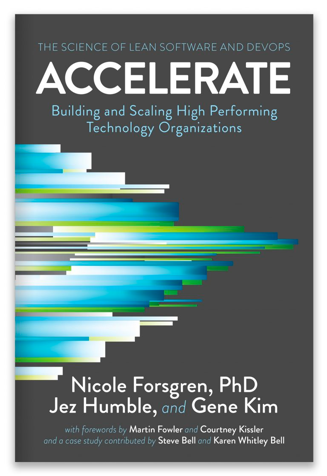 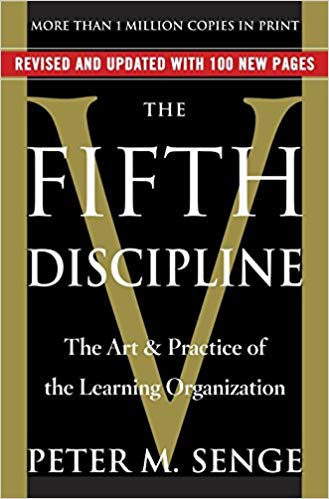 Learning Organization
Aspiration
Generative Conversation
Understanding Complexity
Mental Models
Team Learning
Personal Mastery
Shared Vision
Systems Thinking
The Art of Systems Architecting
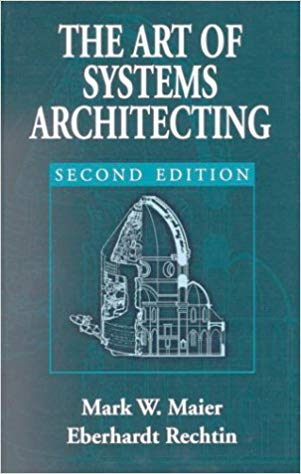 Analysis of different types of systems, including software systems and collaborative systems
Applies heuristics and design progression

“It is the system, not the software inside, the client wishes to acquire.”
“The greatest leverage in system architecting is at the interfaces.”

https://sdincose.org/wp-content/uploads/2017/10/TheArtOfSystemsEngineering_inaugural.pdf
Applying systems thinking
…to software architecture…
Software systems
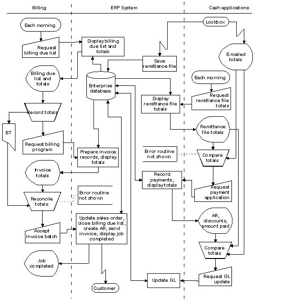 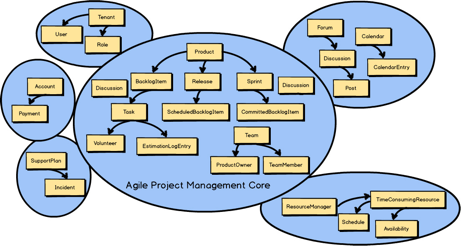 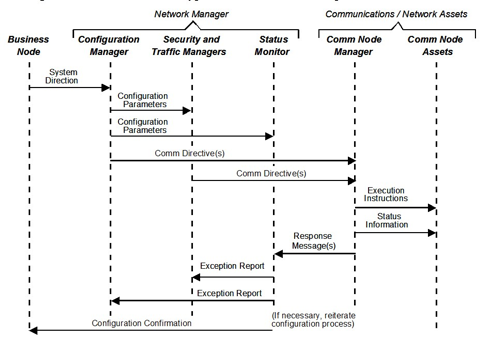 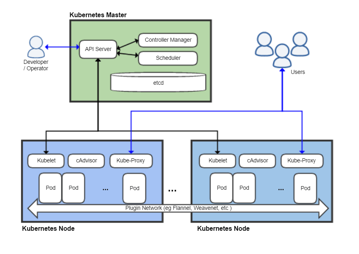 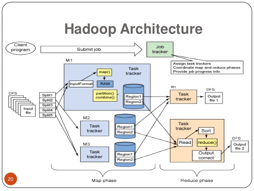 Software systems
…are sociotechnical systems
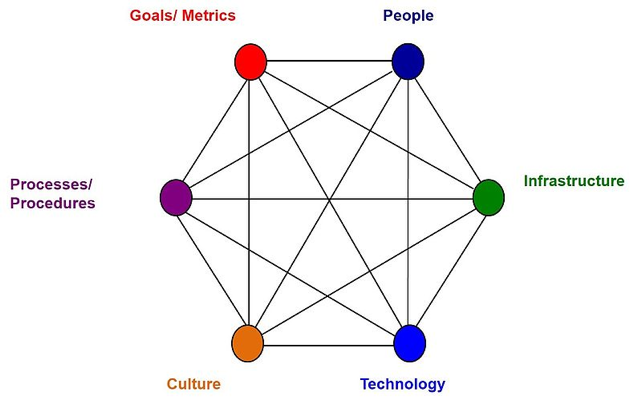 What is software?
Software is a digital projection of human intentions

Software architecture should focus on aligning those intentions toward a common goal
System archetype: “addiction”
Shifting the burden to the intervenor

“Addiction is finding a quick and dirty solution to the symptom of the problem, which prevents or distracts one from the harder and longer-term task of solving the real problem”

In software systems, this is “silver bullet” syndrome
Architectural leverage points
Transcending paradigms
Shifting the paradigm
Changing goals and purpose
Increasing self-organization
Changing rules and authority
Improving information flows
Limiting reinforcing feedback loops
Strengthening balancing feedback loops
Shortening delays
Optimizing stock-and-flow structures
Buffering stabilizing stocks relative to flows
Applying constants and parameters
…should be spent here!
Lots of time spent here…
Highly-functioning IT
Brittle monoliths
Resilient microservices
Self-organizing, cross-functional teams
Siloed organizations
Horizontally-tiered applications
Hierarchical domains, APIs
Stable intermediate forms
“Minimum viable product” approach
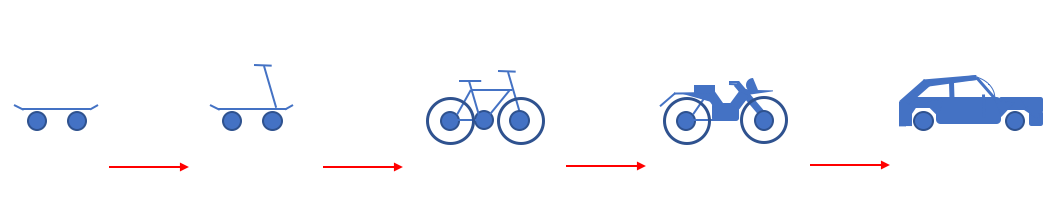 Leverage points scenario
ST3, Inc. – A diversified, multinational enterprise
For consistency, enterprise architecture has issued a standard to use DDD and API-fronted microservices for all development
Product teams slow in adopting, complaining that this is a bottleneck
EA has tried to fix with…
Architecture review process, escalation to CIO
Enterprise API design specification, with automated compliance checking
Development of enterprise domain taxonomy
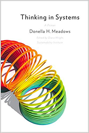 System Archetype:“Policy resistance”
“When various actors try to pull a system stock toward various goals, the result can be policy resistance. Any new policy, especially if it’s effective, just pulls the stock farther from the goals of other actors and produces additional resistance, with a result that no one likes, but that everyone expends considerable effort in maintaining.”

AKA Newton’s Third Law of Systems
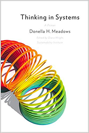 Using leverage points
“People deeply involved in a system often know intuitively where to find leverage points, more often than not they push the change in the wrong direction.”
Using leverage points
Transcending paradigms
Shifting the paradigm
Changing goals and purpose
Increasing self-organization
Changing rules and authority
Improving information flows
Limiting reinforcing feedback loops
Strengthening balancing feedback loops
Shortening delays
Optimizing stock-and-flow structures
Buffering stabilizing stocks relative to flows
Applying constants and parameters
Reduced team autonomy
Levered rules in the wrong direction
Tried to impose new structure
Using leverage points
Improve information flow
Communicate the mission; provide education and tooling on DDD concepts, practical microservices principles, and API design
Change rules and authority
Relax standards to focus on interoperability concerns, introduce optional guidelines, change review process to consultation
Increase self-organization
Create a community of practice where individuals from product teams can provide input to standards and guidelines
Change goals and purpose
Elevate the purpose from "consistency" to goals that help product teams: delivery speed, reduced coordination, technical debt removal
Shift the paradigm
Redefine product team's perception of enterprise architecture as an ivory tower cost center to a thoughtful and helpful change agency
System dynamics scenario
ST3, Inc. – A diversified, multinational enterprise
IT organization struggling to keep pace with customer needs
Product backlogs growing, delivery velocity slowing, releases failing
Have tried to fix with…
More thorough release reviews
Automated testing to allow for more features per release
Most experienced resources assigned to all major releases
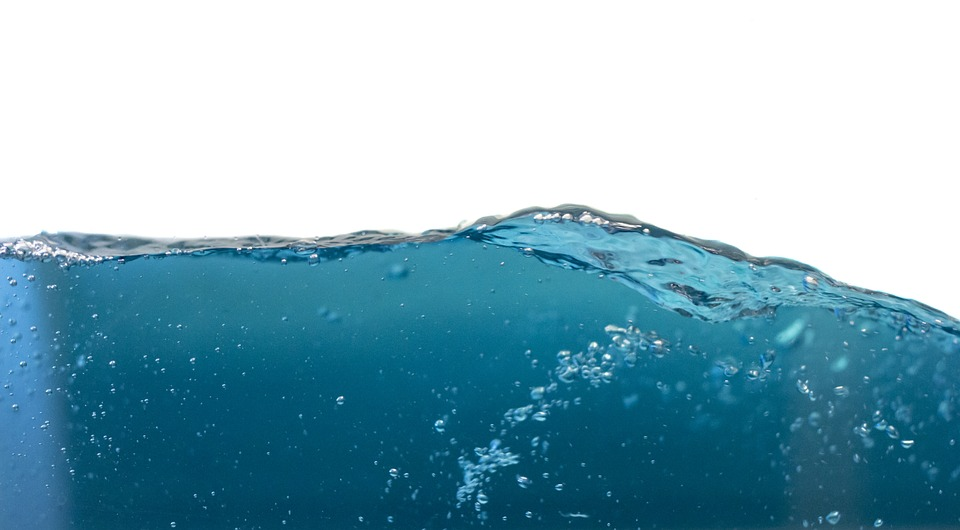 Iceberg model: ST3 software delivery
System dynamics: ST3 software delivery
Unstable!
Too slow!
Too Expensive!
Product Revenue
Product Backlog
Features in Production
Operating Costs
Production Releases
S
Cost per Feature
Active Monthly Users
S
Release Complexity
Release Failure Rate
O
S
Customer Satisfaction
S
S
R
Features in Release
Perceived Risk of Production Changes
S
O
DELAY:
Release Frequency
S
Lack of Trust in Production Changes
O
Depth of Release Review
System dynamics: ST3 software delivery
Product Revenue
Product Backlog
Features in Production
Operating Costs
Production Releases
S
Cost per Feature
Active Monthly Users
S
Release Complexity
Release Failure Rate
S
S
Customer Satisfaction
S
R
S
Features in Release
Pressure to reduce release size
O
S
O
Perception of minimum viable release
S
Release Frequency
Lack of Trust in Big Production Changes
O
Release Size Assessment
Where to apply systems thinking
Not everywhere!
Systemic issues
Issues that won’t go away
Issues that get worse the more you try to fix them
“Paradigm shifting” changes in technology or approach
For more information…
What’s with the t-shirt?
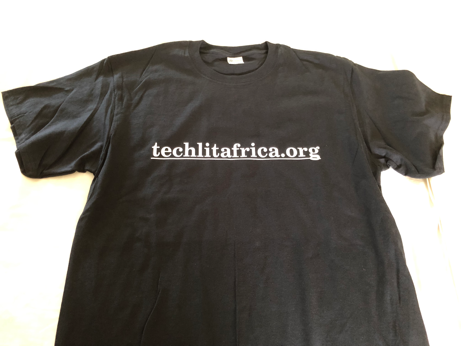 TechLit Africa is a non-profit organization that helps African students learn the web by setting up labs in schools that have no internet access.
Site: https://techlitafrica.org  
Donate: https://www.gofundme.com/building-computer-labs-in-african-schools 
Hear Nelly Cheboi’s story on the Software Engineering Daily podcast here: https://softwareengineeringdaily.com/2019/05/20/emergingmarkets-kenya-with-nelly-cheboi/
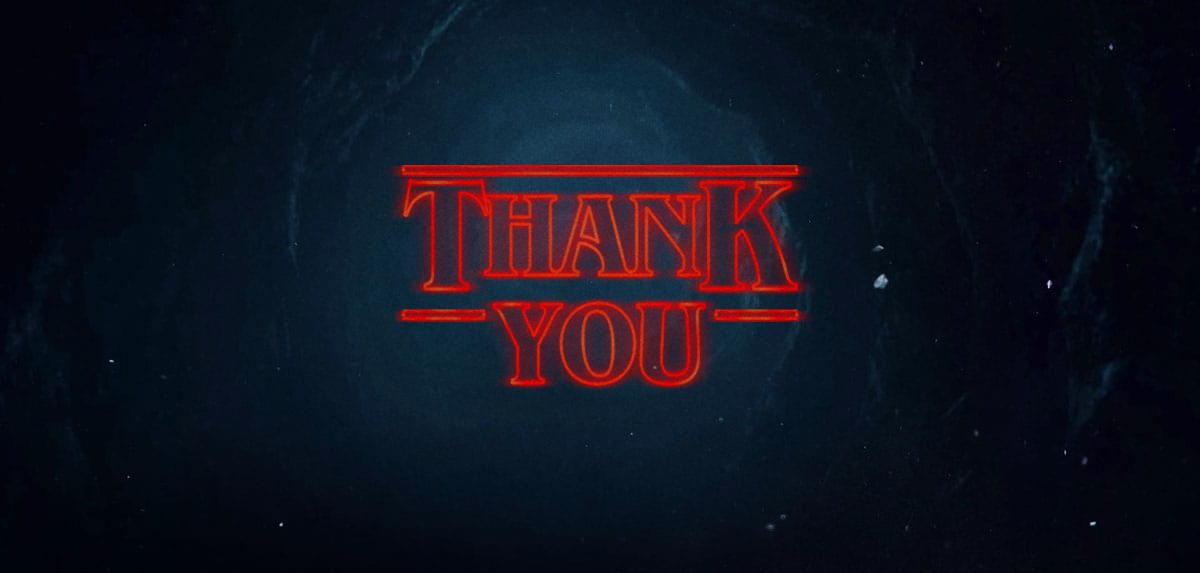